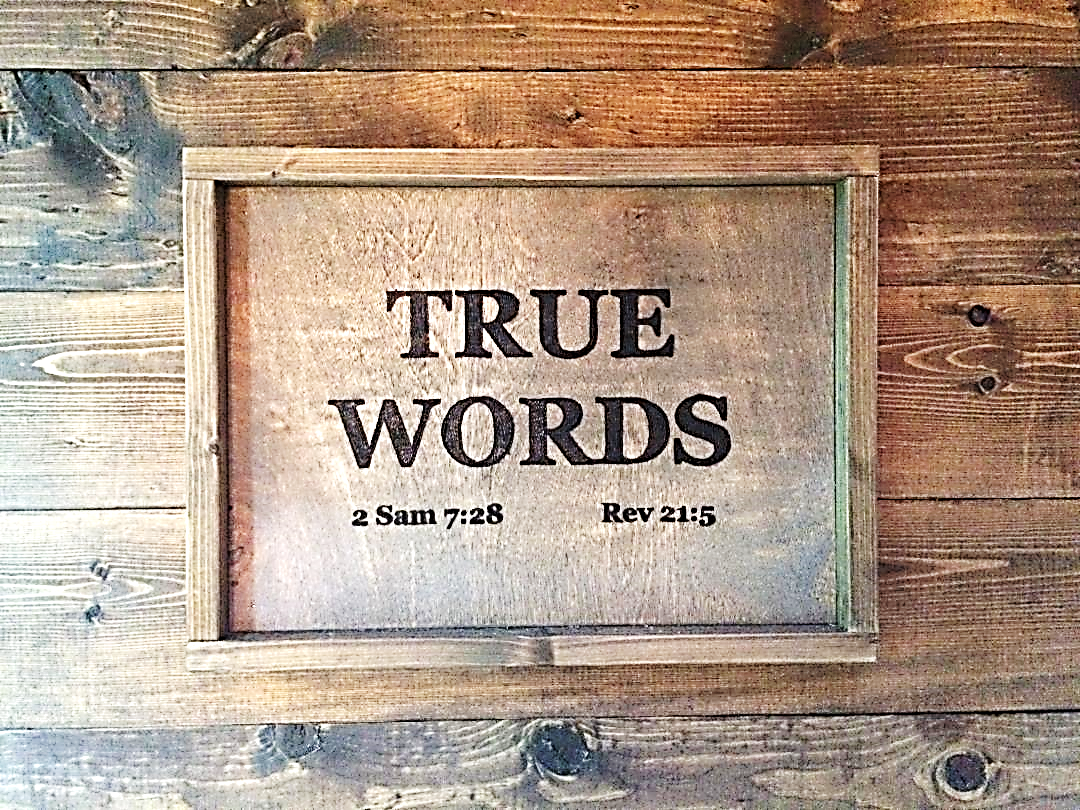 SERMON TITLE
Proverbs
Chapter 17
Proverbs 17:1   Better is a dry morsel, and quietness therewith, than an house full of sacrifices with strife.
True Words Christian Church
Proverbs 15:17   Better is a dinner of herbs where love is, than a stalled ox and hatred therewith.
True Words Christian Church
Psalm 37:16   A little that a righteous man hath is better than the riches of many wicked.
True Words Christian Church
Proverbs 30:8-9   Remove far from me vanity and lies: give me neither poverty nor riches; feed me with food convenient for me:  9 Lest I be full, and deny thee, and say, Who is the LORD? or lest I be poor, and steal, and take the name of my God in vain.
True Words Christian Church
Ecclesiastes 4:6   Better is an handful with quietness, than both the hands full with travail and vexation of spirit.
True Words Christian Church
Proverbs 21:9   It is better to dwell in a corner of the housetop, than with a brawling woman in a wide house.
True Words Christian Church
1 Thessalonians 4:11   And that ye study to be quiet, and to do your own business, and to work with your own hands, as we commanded you;
True Words Christian Church
2 Thessalonians 3:12   Now them that are such we command and exhort by our Lord Jesus Christ, that with quietness they work, and eat their own bread.
True Words Christian Church
1 Timothy 5:8   But if any provide not for his own, and specially for those of his own house, he hath denied the faith, and is worse than an infidel.
True Words Christian Church
2 Corinthians 6:15   And what concord hath Christ with Belial? or what part hath he that believeth with an infidel?
True Words Christian Church
Proverbs 17:2   A wise servant shall have rule over a son that causeth shame, and shall have part of the inheritance among the brethren.
True Words Christian Church
Proverbs 11:29   He that troubleth his own house shall inherit the wind: and the fool shall be servant to the wise of heart.
True Words Christian Church
Proverbs 14:35   The king's favour is toward a wise servant: but his wrath is against him that causeth shame.
True Words Christian Church
Proverbs 17:3   The fining pot is for silver, and the furnace for gold: but the LORD trieth the hearts.
True Words Christian Church
Psalm 26:1-5   Judge me, O LORD; for I have walked in mine integrity: I have trusted also in the LORD; therefore I shall not slide.  2 Examine me, O LORD, and prove me; try my reins and my heart.  3 For thy lovingkindness is before mine eyes: and I have walked in thy truth.  4 I have not sat with vain persons, neither will I go in with dissemblers.  5 I have hated the congregation of evil doers; and will not sit with the wicked.
True Words Christian Church
Psalm 66:10   For thou, O God, hast proved us: thou hast tried us, as silver is tried.
True Words Christian Church
Isaiah 48:10   Behold, I have refined thee, but not with silver; I have chosen thee in the furnace of affliction.
True Words Christian Church
Jeremiah 17:10   I the LORD search the heart, I try the reins, even to give every man according to his ways, and according to the fruit of his doings.
True Words Christian Church
Zechariah 13:9   And I will bring the third part through the fire, and will refine them as silver is refined, and will try them as gold is tried: they shall call on my name, and I will hear them: I will say, It is my people: and they shall say, The LORD is my God.
True Words Christian Church
1 Peter 1:7   That the trial of your faith, being much more precious than of gold that perisheth, though it be tried with fire, might be found unto praise and honour and glory at the appearing of Jesus Christ:
True Words Christian Church
Revelation 2:23   And I will kill her children with death; and all the churches shall know that I am he which searcheth the reins and hearts: and I will give unto every one of you according to your works.
True Words Christian Church
Proverbs 17:4   A wicked doer giveth heed to false lips; and a liar giveth ear to a naughty tongue.
True Words Christian Church
Proverbs 28:4   They that forsake the law praise the wicked: but such as keep the law contend with them.
True Words Christian Church
Exodus 23:1   Thou shalt not raise a false report: put not thine hand with the wicked to be an unrighteous witness.
True Words Christian Church
Proverbs 6:12   A naughty person, a wicked man, walketh with a froward mouth.
True Words Christian Church
Proverbs 17:5   Whoso mocketh the poor reproacheth his Maker: and he that is glad at calamities shall not be unpunished.
True Words Christian Church
Proverbs 24:17-18   Rejoice not when thine enemy falleth, and let not thine heart be glad when he stumbleth:  18 Lest the LORD see it, and it displease him, and he turn away his wrath from him.
True Words Christian Church
Proverbs 17:6   Children's children are the crown of old men; and the glory of children are their fathers.
True Words Christian Church
Job 42:16-17   After this lived Job an hundred and forty years, and saw his sons, and his sons' sons, even four generations.  17 So Job died, being old and full of days.
True Words Christian Church
1 Kings 15:4-5   Nevertheless for David's sake did the LORD his God give him a lamp in Jerusalem, to set up his son after him, and to establish Jerusalem:  5 Because David did that which was right in the eyes of the LORD, and turned not aside from any thing that he commanded him all the days of his life, save only in the matter of Uriah the Hittite.
True Words Christian Church
Proverbs 17:7   Excellent speech becometh not a fool: much less do lying lips a prince.
True Words Christian Church
Proverbs 26:7   The legs of the lame are not equal: so is a parable in the mouth of fools.
True Words Christian Church
Proverbs 17:8   A gift is as a precious stone in the eyes of him that hath it: whithersoever it turneth, it prospereth.
True Words Christian Church
Romans 6:23   For the wages of sin is death; but the gift of God is eternal life through Jesus Christ our Lord.
True Words Christian Church
Ephesians 2:8-9   For by grace are ye saved through faith; and that not of yourselves: it is the gift of God:  9 Not of works, lest any man should boast.
True Words Christian Church
Ecclesiastes 2:24   There is nothing better for a man, than that he should eat and drink, and that he should make his soul enjoy good in his labour. This also I saw, that it was from the hand of God.
True Words Christian Church
Ecclesiastes 3:12-13   I know that there is no good in them, but for a man to rejoice, and to do good in his life.  13 And also that every man should eat and drink, and enjoy the good of all his labour, it is the gift of God.
True Words Christian Church
Ecclesiastes 5:18-19   Behold that which I have seen: it is good and comely for one to eat and to drink, and to enjoy the good of all his labour that he taketh under the sun all the days of his life, which God giveth him: for it is his portion.  19 Every man also to whom God hath given riches and wealth, and hath given him power to eat thereof, and to take his portion, and to rejoice in his labour; this is the gift of God.
True Words Christian Church
Proverbs 17:9   He that covereth a transgression seeketh love; but he that repeateth a matter separateth very friends.
True Words Christian Church
Proverbs 17:10   A reproof entereth more into a wise man than an hundred stripes into a fool.
True Words Christian Church
Proverbs 17:11   An evil man seeketh only rebellion: therefore a cruel messenger shall be sent against him.
True Words Christian Church
2 Samuel 18:14-15   Then said Joab, I may not tarry thus with thee. And he took three darts in his hand, and thrust them through the heart of Absalom, while he was yet alive in the midst of the oak.  15 And ten young men that bare Joab's armour compassed about and smote Absalom, and slew him.
True Words Christian Church
Proverbs 17:12   Let a bear robbed of her whelps meet a man, rather than a fool in his folly.
True Words Christian Church
Proverbs 27:3   A stone is heavy, and the sand weighty; but a fool's wrath is heavier than them both.
True Words Christian Church
Proverbs 17:13   Whoso rewardeth evil for good, evil shall not depart from his house.
True Words Christian Church
1 Samuel 24:16-17   And it came to pass, when David had made an end of speaking these words unto Saul, that Saul said, Is this thy voice, my son David? And Saul lifted up his voice, and wept.  17 And he said to David, Thou art more righteous than I: for thou hast rewarded me good, whereas I have rewarded thee evil.
True Words Christian Church
1 Samuel 31:2-3   And the Philistines followed hard upon Saul and upon his sons; and the Philistines slew Jonathan, and Abinadab, and Malchi-shua, Saul's sons.  3 And the battle went sore against Saul, and the archers hit him; and he was sore wounded of the archers.
True Words Christian Church
Proverbs 17:14   The beginning of strife is as when one letteth out water: therefore leave off contention, before it be meddled with.
True Words Christian Church
Proverbs 26:21   As coals are to burning coals, and wood to fire; so is a contentious man to kindle strife.
True Words Christian Church
Proverbs 29:22   An angry man stirreth up strife, and a furious man aboundeth in transgression.
True Words Christian Church
Proverbs 17:15   He that justifieth the wicked, and he that condemneth the just, even they both are abomination to the LORD.
True Words Christian Church
Proverbs 24:24-25   He that saith unto the wicked, Thou art righteous; him shall the people curse, nations shall abhor him:  25 But to them that rebuke him shall be delight, and a good blessing shall come upon them.
True Words Christian Church
Exodus 23:7   Keep thee far from a false matter; and the innocent and righteous slay thou not: for I will not justify the wicked.
True Words Christian Church
Proverbs 17:16   Wherefore is there a price in the hand of a fool to get wisdom, seeing he hath no heart to it?
True Words Christian Church
Proverbs 17:17   A friend loveth at all times, and a brother is born for adversity.
True Words Christian Church
Proverbs 17:18   A man void of understanding striketh hands, and becometh surety in the presence of his friend.
True Words Christian Church
Proverbs 22:26   Be not thou one of them that strike hands, or of them that are sureties for debts.
True Words Christian Church
Proverbs 17:19   He loveth transgression that loveth strife: and he that exalteth his gate seeketh destruction.
True Words Christian Church
Proverbs 29:9   If a wise man contendeth with a foolish man, whether he rage or laugh, there is no rest.
True Words Christian Church
Proverbs 17:20   He that hath a froward heart findeth no good: and he that hath a perverse tongue falleth into mischief.
True Words Christian Church
Proverbs 17:21   He that begetteth a fool doeth it to his sorrow: and the father of a fool hath no joy.
True Words Christian Church
Proverbs 23:15   My son, if thine heart be wise, my heart shall rejoice, even mine.
True Words Christian Church
Proverbs 17:22   A merry heart doeth good like a medicine: but a broken spirit drieth the bones.
True Words Christian Church
Proverbs 17:23   A wicked man taketh a gift out of the bosom to pervert the ways of judgment.
True Words Christian Church
Exodus 23:7-8   Keep thee far from a false matter; and the innocent and righteous slay thou not: for I will not justify the wicked.  8 And thou shalt take no gift: for the gift blindeth the wise, and perverteth the words of the righteous.
True Words Christian Church
1 Samuel 8:1-3   And it came to pass, when Samuel was old, that he made his sons judges over Israel.  2 Now the name of his firstborn was Joel; and the name of his second, Abiah: they were judges in Beer-sheba.  3 And his sons walked not in his ways, but turned aside after lucre, and took bribes, and perverted judgment.
True Words Christian Church
Proverbs 17:24   Wisdom is before him that hath understanding; but the eyes of a fool are in the ends of the earth.
True Words Christian Church
Proverbs 17:25   A foolish son is a grief to his father, and bitterness to her that bare him.
True Words Christian Church
2 Samuel 18:33   And the king was much moved, and went up to the chamber over the gate, and wept: and as he went, thus he said, O my son Absalom, my son, my son Absalom! would God I had died for thee, O Absalom, my son, my son!
True Words Christian Church
Samuel 19:1   And it was told Joab, Behold, the king weepeth and mourneth for Absalom.
True Words Christian Church
Proverbs 19:26   He that wasteth his father, and chaseth away his mother, is a son that causeth shame, and bringeth reproach.
True Words Christian Church
Proverbs 17:26   Also to punish the just is not good, nor to strike princes for equity.
True Words Christian Church
Proverbs 17:27   He that hath knowledge spareth his words: and a man of understanding is of an excellent spirit.
True Words Christian Church
Proverbs 10:19   In the multitude of words there wanteth not sin: but he that refraineth his lips is wise.
True Words Christian Church
Proverbs 15:28   The heart of the righteous studieth to answer: but the mouth of the wicked poureth out evil things.
True Words Christian Church
Proverbs 17:28   Even a fool, when he holdeth his peace, is counted wise: and he that shutteth his lips is esteemed a man of understanding.
True Words Christian Church
Proverbs 21:23   Whoso keepeth his mouth and his tongue keepeth his soul from troubles.
True Words Christian Church
Proverbs 30:32   If thou hast done foolishly in lifting up thyself, or if thou hast thought evil, lay thine hand upon thy mouth.
True Words Christian Church